Senter for studier av Holocaust og livssynsminoriteter
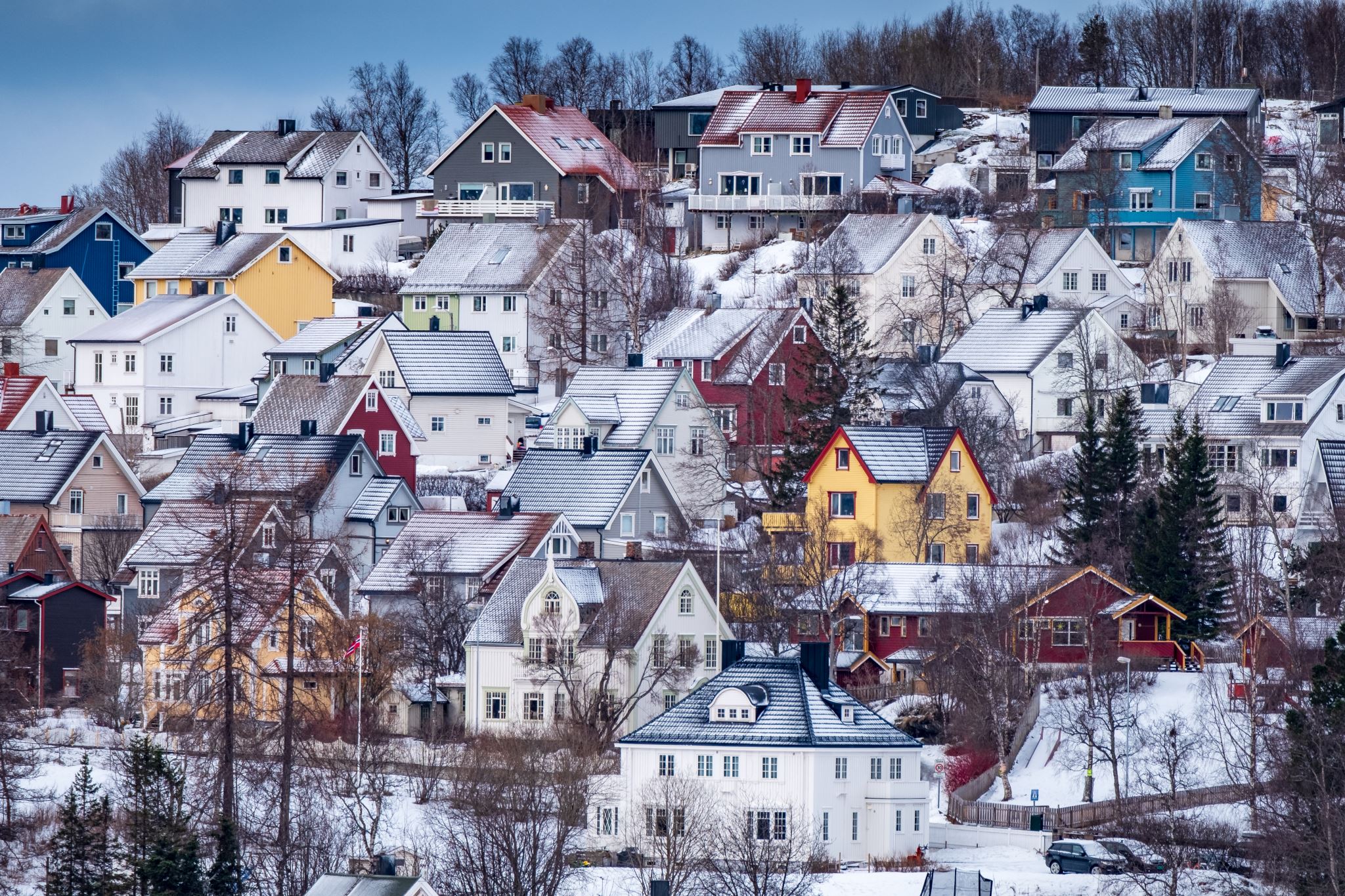 Rasisme og dens former i Norge
Plan for i dag
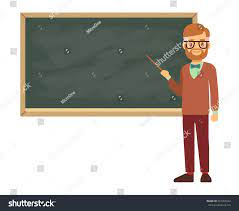 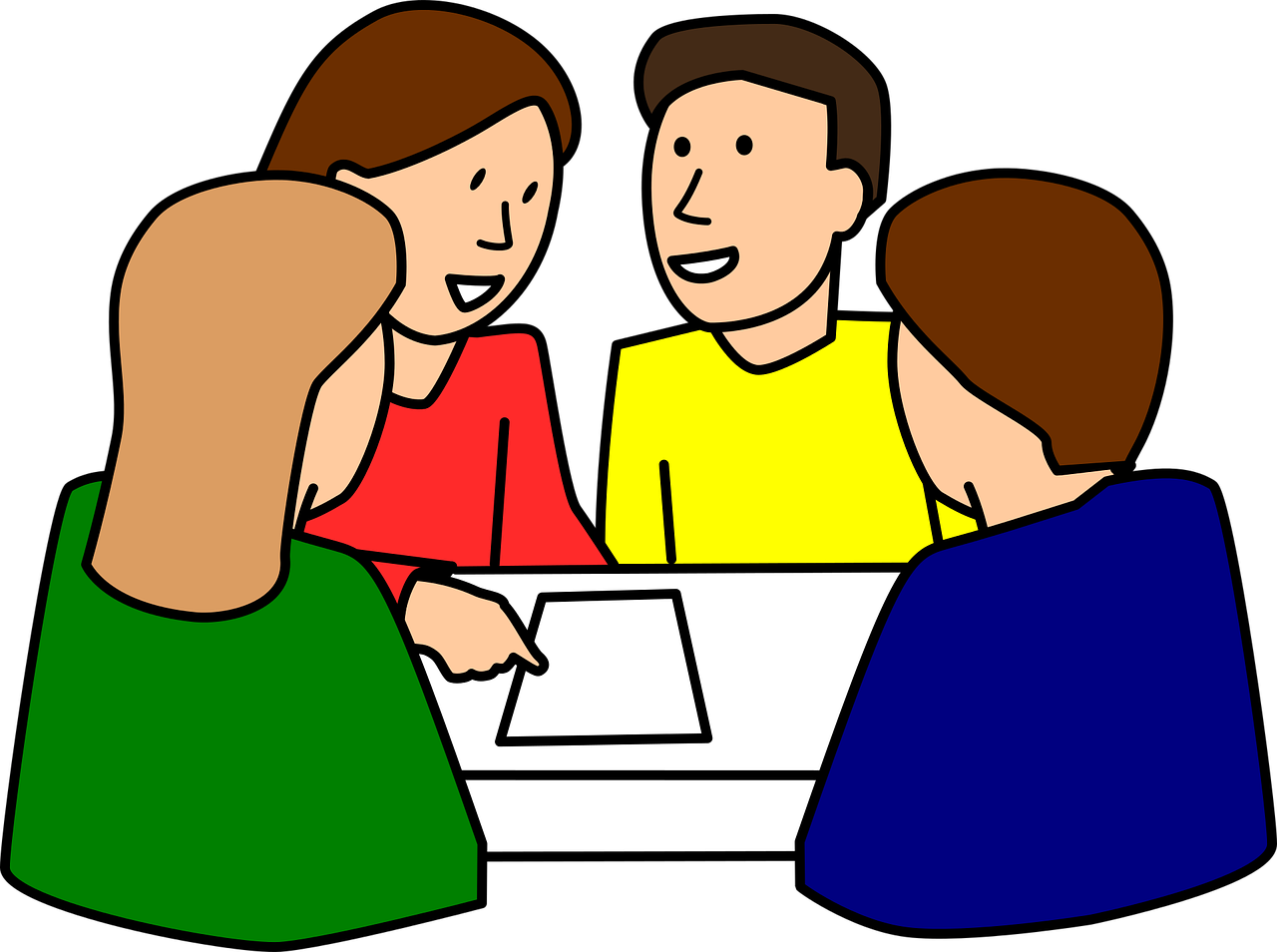 Hva er  egentlig rasisme?
Snakk sammen i et minutt i grupper om hva rasisme er
Hva er egentlig på rasisme?
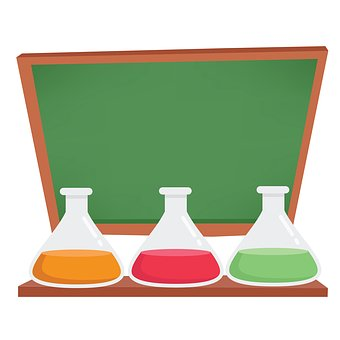 Å dele inn en befolkning i ulike kategorier der noen gis negative essensielle (uforanderlige) trekk
Å redusere et individs identitet til de gitte negative karaktertrekkene for en kategori
Å bruke de negative karaktertrekkene som argument for underordning og diskriminering
Rasisme handler om:
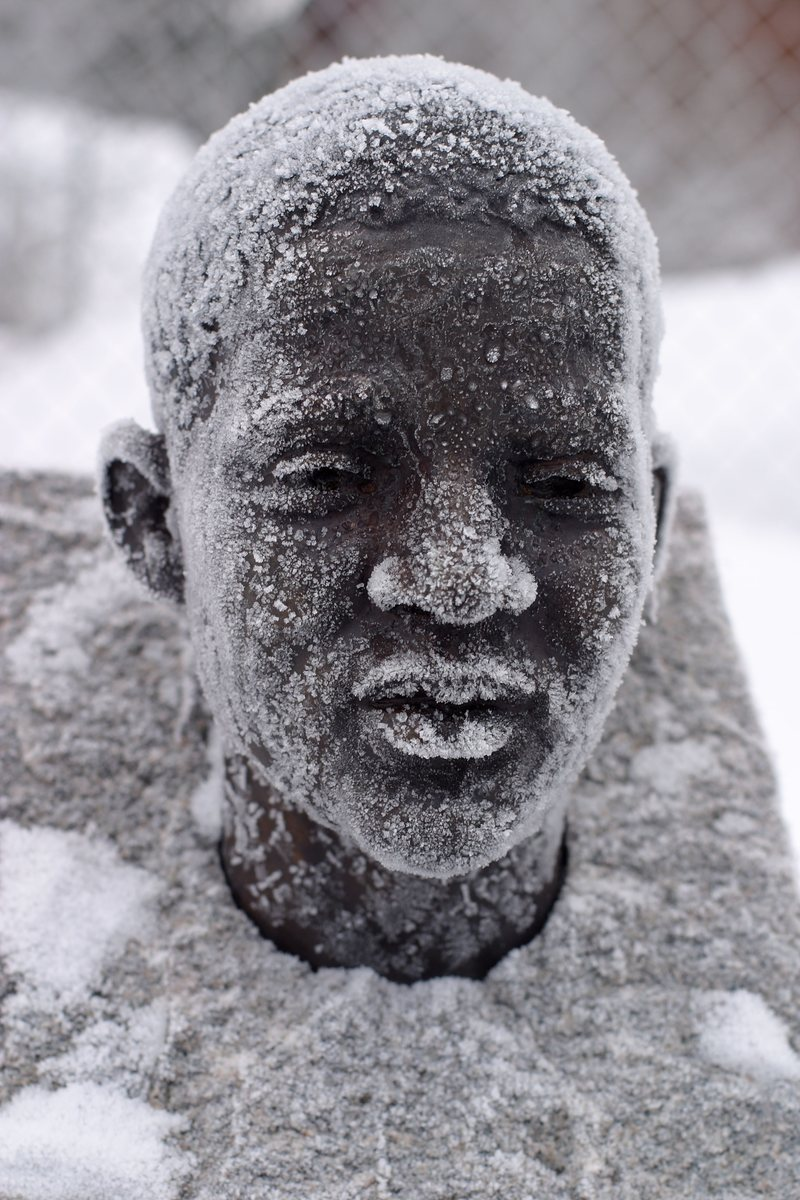 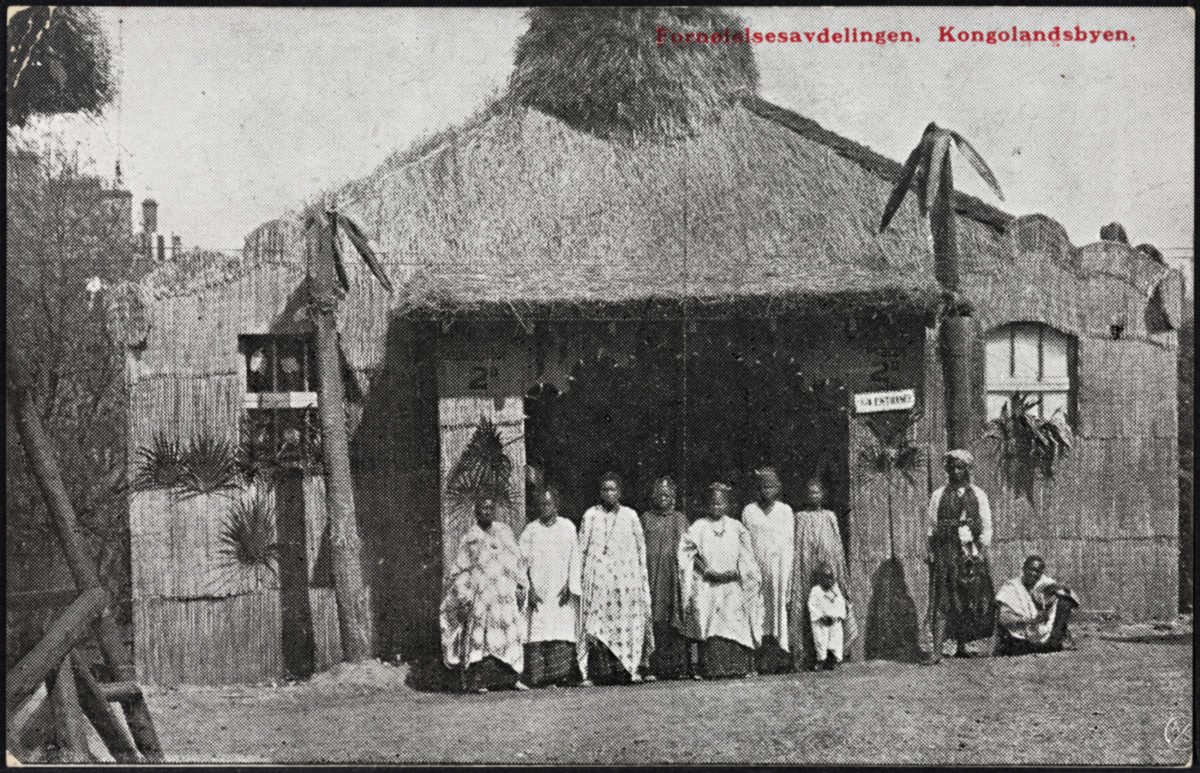 Ulike former for rasisme
Institusjonell rasisme:
Ekstrem rasisme:
Hverdagsrasisme:
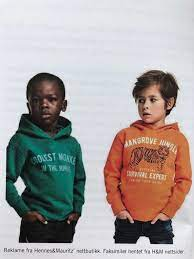 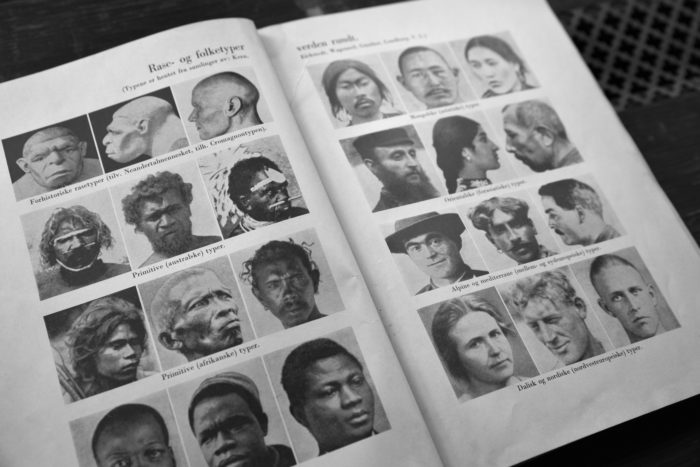 Rasismens historie i Norge
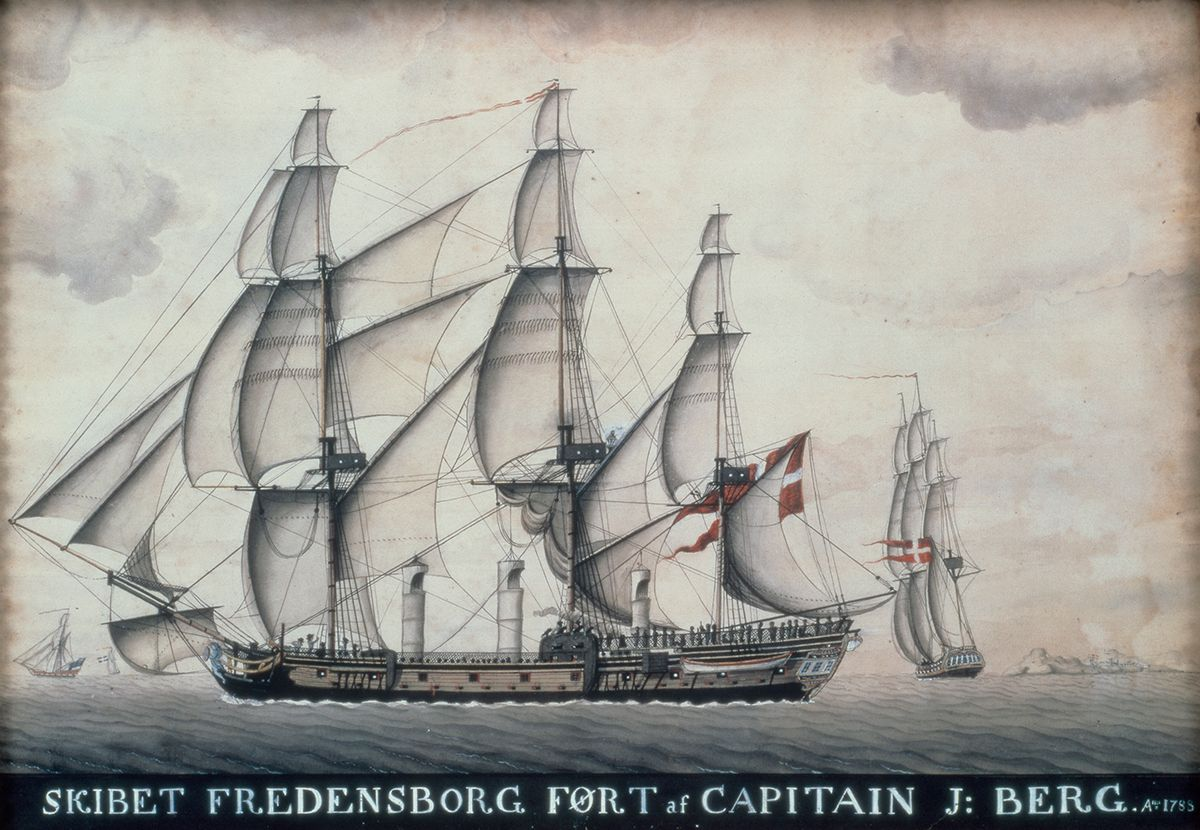 Slavehandelen
Rasismens historie i Norge
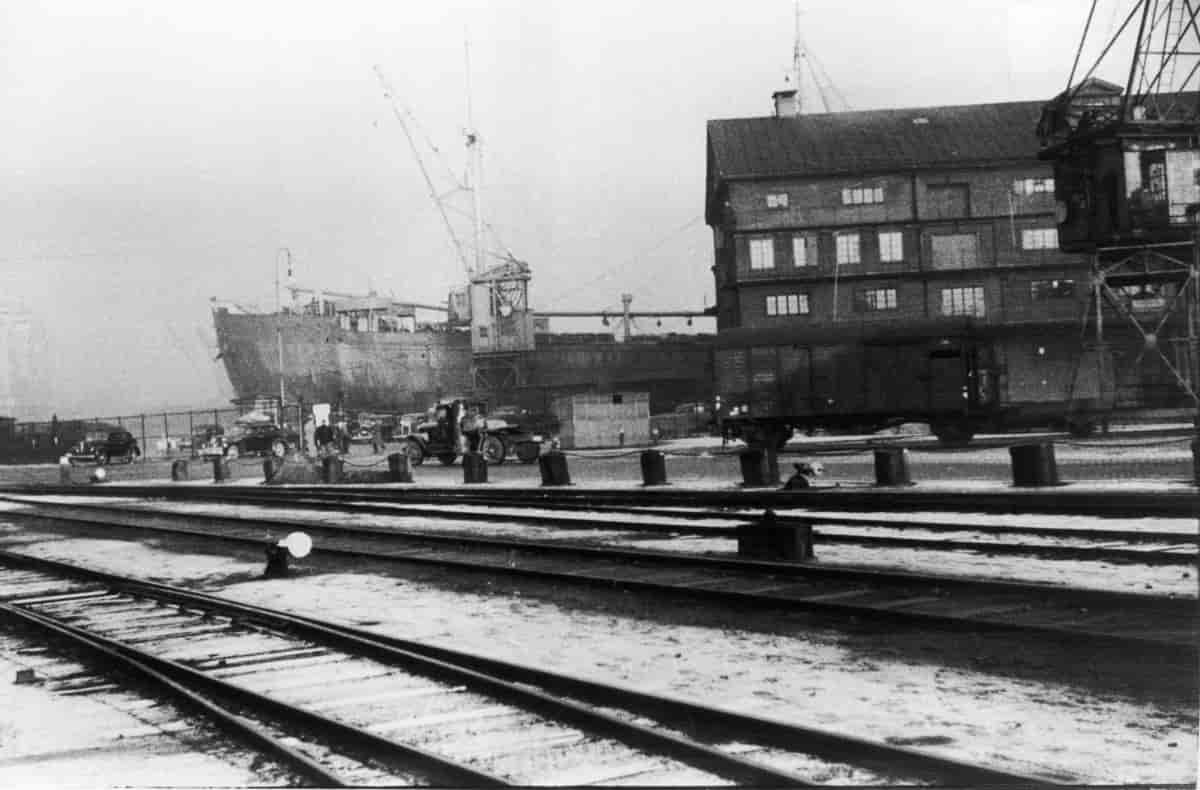 Holocaust
Rasismens historie i Norge
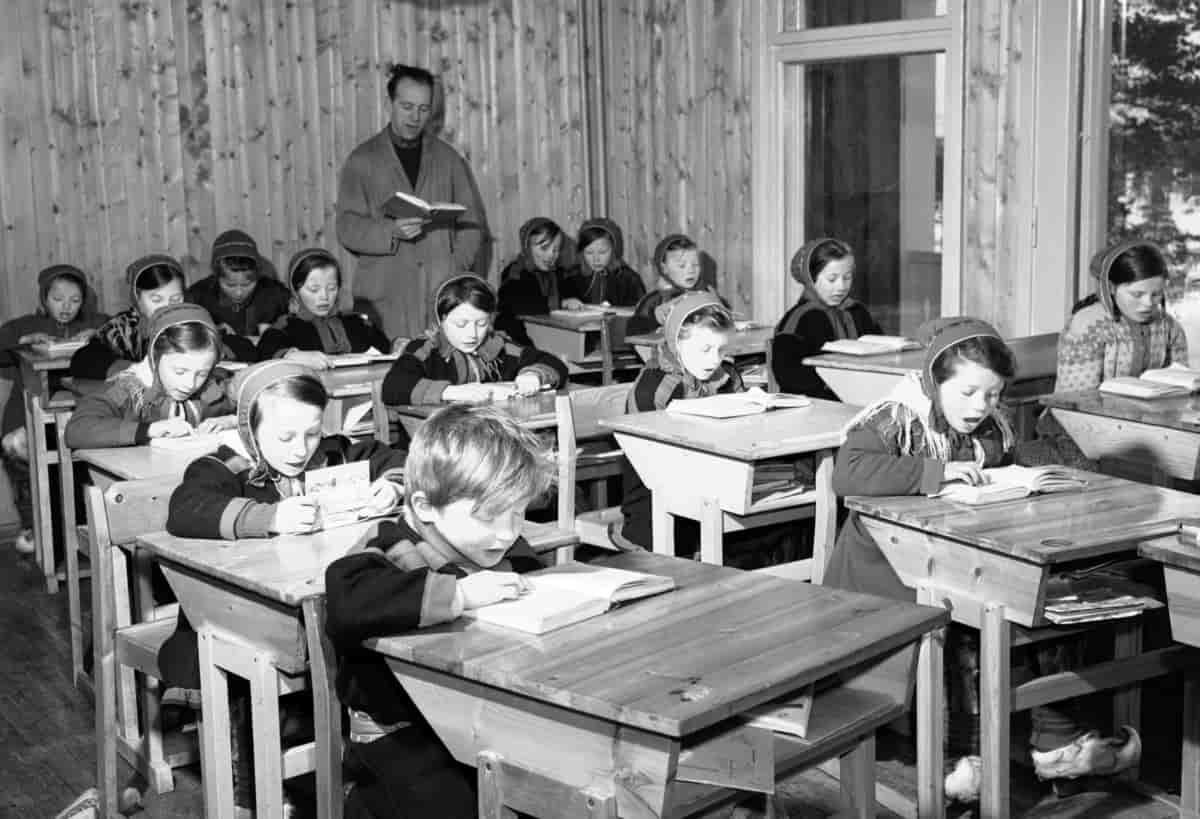 Fornorskningspolitikken
Finnes det rasisme i Norge i dag?
Statistikk
Forklaring av oppgaver
Fremføring av dere!